Shooting Fundamentals
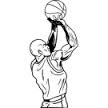 Basketball
Coach Poston
Shooting Fundamentals
Starts from the ground
Weight on balls of your feet
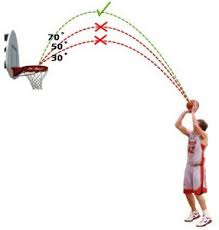 Shooting FundamentalsLaunch ball with the legs    Square shoulders to basket
Shooting Fundamentals
Hold ball on pad of fingers and let it roll off fingertips
Off hand is just a passenger
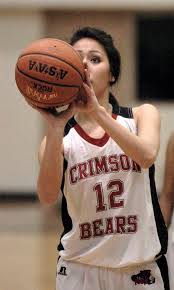 Shooting Fundamentals
Elbows should form the letter “L” pointing to target
Release shot just before apex of jump
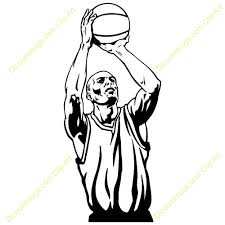 Shooting Fundamentals
Focus eyes just over rim
Never follow your shot with your eyes- keep your eyes on the target
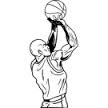 Shooting Fundamentals
Keep head in straight line with your shot
Roll ball off middle and index fingers to get perfect shooter’s spin
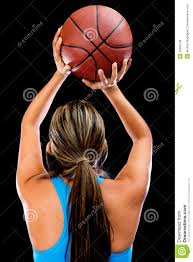 Shooting Fundamentals
High arch will cause the ball to see more of the hole


Extend arms and hands high after the release as if you were posing for a photo
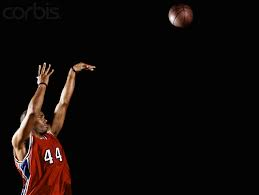 Shooting Fundamentals
Shooting is 50% mechanical and 50% confidence
Forget about missed shots
Visualize the ball going in
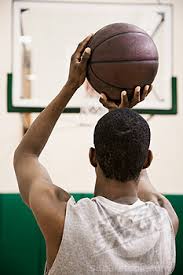